Kultur- og kompetanseutvikling i personvern og informasjonssikkerhet for foreldre
En ressurs fra SkoleSec og FUG
Om opplegget
Kultur- og kompetanseutvikling i personvern og informasjonssikkerhet for foreldre er et opplegg fra SkoleSec i samarbeid med Foreldreutvalget for grunnopplæringen. Opplegget ble pilotert våren 2023 i samarbeid med Grav skole og Bærum kommune.

Målet med opplegget er å øke bevisstheten og kompetansen om personvern og informasjonssikkerhet hos foreldre i skole og barnehage. Denne ressursen er ment til å brukes som en innføring i temaet på et foreldremøte eller lignende arrangert av skoleeier i samarbeid med skoleleder, lærere og/eller FAU.

Opplegget tar ca. 2 timer å gjennomføre.
Forberedelser til samlingen (1 av 2)
Inviter foreldre og deltakere til arrangementet. I vedlegg 2 i denne presentasjonen finner du forslag til invitasjonstekst som du kan ta utgangspunkt i når du skal sende ut invitasjon. 
Involvere personvernombud, sikkerhetsansvarlig eller andre rådgivere. Disse kan informere om hvordan skolen jobber med personvern og informasjonssikkerhet og være tilgjengelig for å svare på spørsmål.
Bli kjent med innholdet i denne presentasjonen. I vedlegg 1 i denne presentasjonen finner du en ferdig presentasjon som du kan bruke til å gjennomføre samlingen. Gjør deg kjent med innholdet i presentasjonen og gjør nødvendige tilpasninger.
Forberedelser til samlingen (2 av 2)
Sjekk at videoene fungerer. I vedlegg 1 i presentasjonen finner du flere videoer som kan benyttes i gjennomføringen av samlingen. Sjekk i forkant av samlingen at disse videoene fungerer.
Gjennomføring av samlingen (1 av 2)
Sjekk lyd og bilde i rommet hvor opplegget gjennomføres. Før deltakerne kommer, sjekk at lyd og bilde i rommet hvor opplegget gjennomføres. Det er flere videoer i presentasjonen så sørg for at det er god og tydelig lyd så alle får med seg innholdet.

Bestill/lag til kaffe og noe å bite i til deltakerne. Det er mye innhold på kort tid, så gjerne bestill eller lag til kaffe og noe å bite i til deltakerne på samlingen. 

Sett frem stoler og bord. Vi anbefaler å organisere bordene i grupper slik at deltakerne får anledning til å bli kjent med hverandre, og reflektere og snakke sammen underveis i opplegget.
Gjennomføring av samlingen (2 av 2)
Ta tid til spørsmål underveis. Personvern og informasjonssikkerhet er tema som gjerne er ukjent for flere, men som kan gjøre foreldre bekymret. Det kan derfor være lurt å ta seg god tid til å svare på spørsmål underveis i samlingen. Det er også satt av tid mot slutten av samlingen til spørsmål og svar. Her kan dere velge å bruke Menti eller tilsvarende verktøy som lar foreldrene sende inn spørsmål anonymt.
Oppfølging etter samlingen
Send ut informasjonsbrev etter arrangementet. I vedlegg 3 i denne presentasjonen finner du et forslag til informasjonsbrev som du kan sende ut i etterkant av samlingen. I denne bør du inkludere presentasjonen du finner i vedlegg 1 med eventuelle lokale tilpasninger dere har gjort.
Sjekkliste
Invitere foreldre og deltakere til arrangementet, og sende ut informasjon om arrangementet.
Involvere personvernombud, sikkerhetsansvarlig eller andre rådgivere som kan informere om hvordan skolen jobber med disse temaene.
Bli kjent med innholdet i denne presentasjonen.
Bestille/lage til kaffe og noe å bite i til deltakerne. 
Sjekke at videoene fungerer.
Sjekke lyd og bilde i rommet hvor opplegget gjennomføres.
Sende ut informasjonsbrev etter arrangementet.
Vedlegg 1Presentasjon til foreldremøte
Barnas trygghet i en digital (skole)hverdag
Kultur- og kompetanseutvikling for foreldre
Velkommen til foreldremøte!
På denne samlingen skal vi lære mer om:
Hva er personvern og informasjonssikkerhet, og hvorfor er det så viktig?
Hvilke rettigheter har du og ditt barn når personopplysninger samles inn og brukes av kommunen?
Hvilke plikter skal kommunen ivareta når de behandler dine opplysninger, og hvordan jobber kommunen med dette?
Hva kan du som forelder gjøre for å bidra til et bedre personvern?

Men først, skal vi se en liten introduksjonsfilm ...
Kilde:
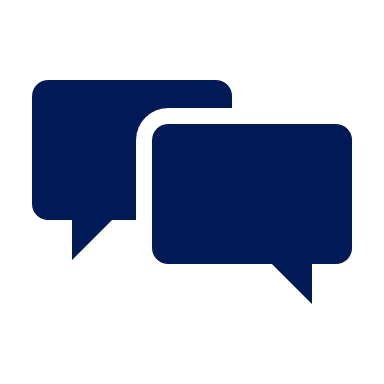 Refleksjon
Hva forbinder du med personvern?
Hva gjør teknologiselskapene med dine opplysninger?
I neste video forklarer Finn Myrstad, fagdirektør for digitale tjenester i Forbrukerrådet, hvordan mange av teknologiselskapene bruker dine personopplysninger til formål du kanskje ikke var klar over. Han forklarer hvorfor det er viktig å være bevisst på dette, og hvilken risiko det kan utgjøre for barnas personvern. 

Opptaket ble gjort på et foreldremøte på Grav skole i Bærum kommune våren 2023. Foreldremøtet ble arrangert i samarbeid med KS, Forbrukerrådet og Foreldreutvalget for grunnopplæringen.

Foredraget varer i 35 minutter, så fyll opp kaffekoppen og sett deg godt til rette.
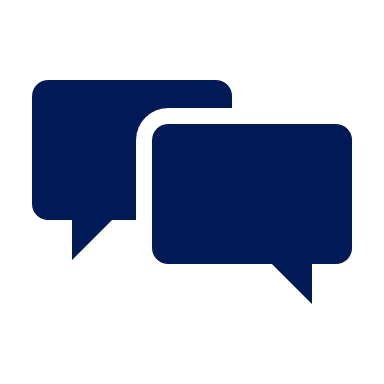 Refleksjon
Hvordan har du merket effekten av manipulerende design?
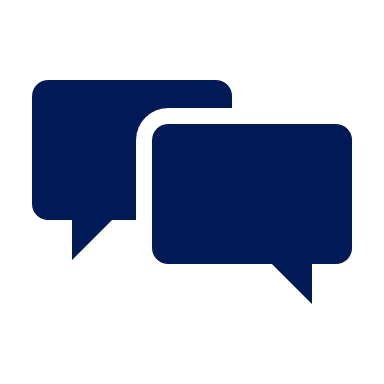 Refleksjon
Hvordan kan vi øke bevisstheten om disse temaene?
Hva er dine og barnas rettigheter?
Personopplysningsloven definerer hvilke rettigheter du har når opplysninger om deg samles inn og brukes av en virksomhet (som skolen). Alle virksomheter har plikt til å legge til rette for at personer de samler inn opplysninger om får oppfylt rettighetene sine på en enkel måte.

I neste video forklarer Roy Allan Hansen (fra KS-prosjektet SkoleSec) hva som er elevenes rettigheter etter personopplysningsloven og hva som er skolens plikter.

Men først, en liten refleksjon ...
Kilde: Den registrertes rettigheter (Datatilsynet)
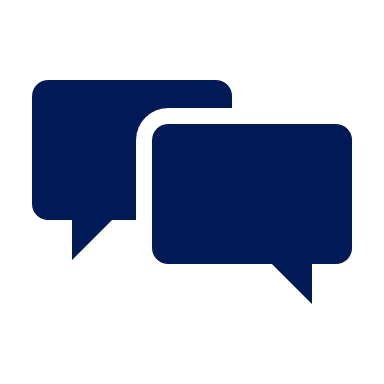 Refleksjon
Hva tror du er dine rettigheter?
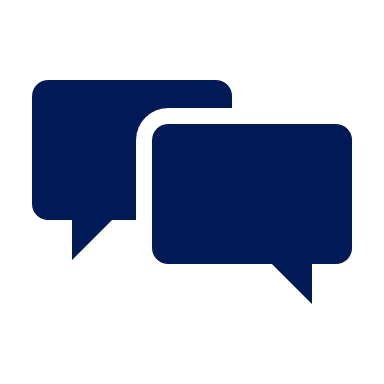 Refleksjon
Samsvarer dine rettigheter med det du tenkte?
Hva er dine og barnas rettigheter?Den registrertes rettigheter
Rett til innsyn: Du kan kreve innsyn i hvordan og hvilke opplysninger som behandles om deg.

Rett til retting: Du kan kreve at uriktige opplysninger rettes og suppleres av tilleggsopplysninger.
Rett til sletting: Du kan i noen tilfeller kreve at opplysninger om deg slettes. 

Rett til begrensning: Du kan i noen tilfeller kreve at måten personopplysningene dine brukes begrenset.
Rett til å protestere: Du har rett til å protestere mot at personopplysningene dine brukes av en virksomhet.

Rett ved automatiserte beslutninger: Et dataprogram kan ikke uten videre ta store beslutninger om deg.

Rett til dataportabilitet: Du har rett til å få utlevert personopplysninger om deg og gjenbruke disse.

Rett til informasjon: Du har rett på informasjon om hvordan dine opplysninger brukes på en tilgjengelig måte.
Kilde: Personvernforordningen (GDPR) artikkel 12-23
Et eksempel på etterlevelse av dine rettigheter Retten til innsyn
En elevs foreldre tar kontakt med skoleadministrasjonen og ønsker å vite hvilke typer personopplysninger skolen samler inn om deres barn, i henhold til retten til innsyn etter personvernforordningen. 

Hva må skolen gjøre?

Skolen må bekrefte at det er elevens foreldre som ber om innsyn for å sikre at informasjonen blir delt med riktig part. Deretter må skolen dele en oversikt over hvilke typer personopplysninger som samles inn om eleven og hvorfor disse personopplysningene samles inn (formålet).
Skolen må også forklare på hvilket grunnlag de behandler personopplysningene, hvordan opplysningene behandles og hvilken sikkerhetstiltak som er iverksatt for å sikre opplysningene.

Denne typen informasjon sammenstilles i det som kalles en behandlingsprotokoll. Skolen er pålagt etter personvernforordningen å utarbeide en slik protokoll over all bruk av elevers opplysninger i skolen. 

Dersom du ber om innsyn i hvilken opplysninger som samles inn er det normalt dette som deles med deg.
Hva er kommunens plikter?Personvernprinsippene
Lovlighet, rettferdighet og åpenhet
Personopplysninger skal behandles på en lovlig, rettferdig og åpen måte.

Formålsbegrensning
Personopplysninger skal samles inn for spesifikke formål og ikke videre behandles til andre formål.

Dataminimering
Personopplysninger skal være begrenset til det som er nødvendig for å oppnå formålet.
Riktighet
Personopplysninger som behandles skal være korrekte, og slettes hvis opplysningene er feil.

Lagringsbegrensning
Personopplysninger skal slettes eller anonymiseres når formålet med behandlingen er oppnådd. 

Integritet og konfidensialitet
Personopplysninger skal behandles på en måte som sikrer opplysningenes integritet og konfidensialitet (informasjonssikkerhet).
Kilde: Personvernforordningen artikkel 5
Hvordan jobber XX kommune med dette?
[Til deg som arrangerer foreldremøtet:

Her kan du sette inn informasjon om hvordan kommunen og skolen jobber med personvern og informasjonssikkerhet. Eksempler kan være: Hvilke opplysninger samles inn om elevene og til hvilke formål? Hvordan vurderer din kommune personvern og informasjonssikkerhet i digitale læremidler og applikasjoner som brukes i undervisningen? Hvilke rutiner har kommunen for behandling av personopplysninger?

Det kan være en god idé å invitere med personvernombudet, sikkerhetsansvarlig eller andre rådgivere og ansatte med et særlig ansvar for personvern og informasjonssikkerhet i kommunen til å snakke om disse temaene.]
Hva kan du som forelder gjøre?
Tips til å redusere din (og ditt barns) «digitale hale»:
Vær bevisst på at informasjon samles innom deg, og at den kan brukes til å manipulere deg.
Tenk over hva du deler om deg selv, og vær ekstra forsiktig før du deler noe om andre. Spør alltid om lov!
Sjekk personverninnstillingene på mobil og pc, og på appene og tjenestene du bruker.
Slett kontoer og apper du ikke bruker.
Kilde: Personvern på nett (Medietilsynet)
Ønsker du å vite mer?
www.slettmeg.no – en gratis råd- og veiledningstjeneste for deg som føler deg krenket på nett og som ønsker råd om hvordan man kan få fjernet informasjon fra nettet.
www.dubestemmer.no – en nettside for mellomtrinn, ungdomsskole og videregående hvor man kan lære om personvern, nettvett og digital dømmekraft.
www.skolesec.no – et prosjekt med ressurser, verktøy og maler for skoleeiere og skoleledere i arbeidet med personvern og informasjonssikkerhet.
www.datatilsynet.no – utfyllende informasjon om dine rettigheter og virksomhetenes plikter.
Kilde:
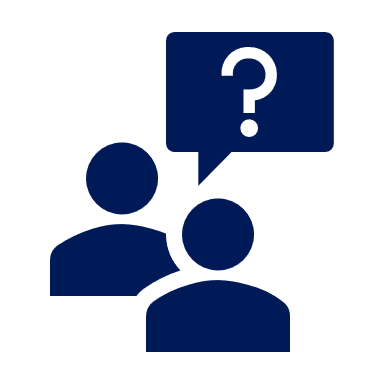 Spørsmål og svar
Vedlegg 2Forslag til informasjonsskriv før samlingen
Emnefelt: Invitasjon til foreldremøte om barnas trygghet i en digital (skole)hverdag
Velkommen til et annerledes foreldremøte om barnas trygghet i en digital (skole)hverdag!

Om samlingen
På samlingen skal vi lære mer om:
Hva er personvern og informasjonssikkerhet, og hvorfor er det så viktig?
Hvilke rettigheter har du og ditt barn når personopplysninger samles inn og brukes av kommunen?
Hvilke plikter skal kommunen ivareta når de behandler dine opplysninger, og hvordan jobber kommunen med dette?
Hva kan du som forelder gjøre for å bidra til et bedre personvern?
Emnefelt: Invitasjon til foreldremøte om barnas trygghet i en digital (skole)hverdag
Samlingen blir en kombinasjon av faglig input, refleksjonsoppgaver og samtaler om hvordan vi kan bidra til å sikre barnas trygghet i en digital hverdag – både på skolen og hjemme!

Praktisk informasjon
Samlingen finner sted [dato og tidspunkt] på [sted]. Har du spørsmål om samlingen, ta kontakt med [kontaktperson]. 

Velkommen skal du være!
Vedlegg 3Forslag til informasjonsskriv etter samlingen
Emnefelt: Takk for din deltakelse på foreldremøte om barnas trygghet i en digital (skole)hverdag!
Tusen takk for din deltakelse på foreldremøte om barnas trygghet i en digital hverdag på skolen og hjemme. Vi håper at samlingen var lærerik, og at du har fått noen nye refleksjoner rundt viktigheten av godt personvern og informasjonssikkerhet ved bruk av digitale verktøy.

Vedlagt finner du presentasjonen fra samlingen [sett inn presentasjon]. 

Har du spørsmål om samlingen, ta kontakt med [kontaktperson]. 

Ha en fortsatt fin dag!